1
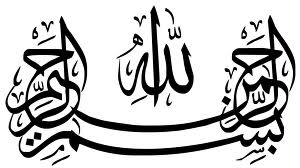 22/01/2021
سنة 2  قسم المالية والمحاسبة : مالية المؤسسة                       أ. د بوداح عبدالجليل
الجمهورية الجزائرية الديمقراطية الشعبيةوزارة التعليم العالي والبحث العلميجامعة أم الواقي–العربي بن مهيديكلية العلوم الاقتصادية والتجارة والتسييرقسم العلوم المالية والمحاسبة
2
سنة ثانية 
مقياس: مالية المؤسسة
22/01/2021
سنة 2  قسم المالية والمحاسبة : مالية المؤسسة                       أ. د بوداح عبدالجليل
الفصل 2: دراسة القوائم المالية
3
جدول الميزانية
 قائمة الدخل
 قائمة التدفقات النقدية
 تحليل البيانات المالية
22/01/2021
سنة 2  قسم المالية والمحاسبة : مالية المؤسسة                       أ. د بوداح عبدالجليل
الفصل 2: دراسة القوائم المالية
4
مقدمة
 تتطلب عملية تحليل القوائم المالي والتدفقات النقدية القيام أولا بمعرفة مضمون الميزانية المحاسبية اختصارا ومن بعدها معرفة محتوى الميزانية المالية. أيضا من القوائم الأساسية التي تكون محل اهتمام مايسمى بقائمة الدخل التي سيتم تناولها ضمن العنصر المالي. من جهة أخرى، تعبر قائمة التدفقات النقدية عن المقاربة الجديدة والحديثة التي أصبحت تستخدم كأساس لتحليل الوضعية المالية للمؤسسة.
22/01/2021
سنة 2  قسم المالية والمحاسبة : مالية المؤسسة                       أ. د بوداح عبدالجليل
الفصل 2: دراسة القوائم المالية
5
جدول الميزانية
 تتطلب يعبر جدول الميزانية عن ورقة مالية يلخص من خلالها نشاط المؤسسة الذي يبرز في شكل أصول وخصوم. فالمخططات المحاسبية والمالية التي تصدر بموجب قوانين ومراسيم توضح بشكل تفصيلي وموجز الكيفية التي يتم بها إعداد جدول الميزانية. فمن منظور النظام المحاسبي المالي الجزائري (SCF) تقسم الميزانية المحاسبية، التي تعتبر أساس تكوين الميزانية المالية، إلى أصول وخصوم.
22/01/2021
سنة 2  قسم المالية والمحاسبة : مالية المؤسسة                       أ. د بوداح عبدالجليل
الفصل 2 : دراسة القوائم المالية
جدول الميزانية
 الأصول: تتكون حسب (SCF) من العناصر التالية:
التثبيتات المادية، - التثبيتات العينية، - الاهتلاكات، - المساهمات، الأصول المالية ، - المخزونات، - أصول الضريبة، - الزبائن والمدينين الآخرين، - خزينة الأموال الإيجابية. 
 الخصوم : رؤوس الأموال، - الخصوم غير الجارية التي تتضمن فائدة، - الموردون والدائنون الآخرون، - خصوم الضريبة، - المرصودات للأعباء وللخصومالمماثلة (منتوجات مثبتة مسبقة)، - خزينة الأموال السلبية
ارجع إلى الجريدة الرسمية العدد 19 الصادرة بتاريخ  2009/3/25. (ص ص 24-23)، (ص ص 33-32).
6
22/01/2021
سنة 2  قسم المالية والمحاسبة : مالية المؤسسة                       أ. د بوداح عبدالجليل
الفصل 2: دراسة القوائم المالية
قائمة الدخل(حساب النتائج)
 تتطلب يعبر جدول الميزانية عن ورقة مالية يلخص من خلالها نشاط المؤسسة الذي يبرز في شكل أصول وخصوم. فالمخططات المحاسبية والمالية التي تصدر بموجب قوانين ومراسيم توضح بشكل تفصيلي وموجز الكيفية التي يتم بها إعداد جدول الميزانية. فمن منظور النظام المحاسبي المالي الجزائري (SCF) تقسم الميزانية المحاسبية، التي تعتبر أساس تكوين الميزانية المالية، إلى أصول وخصوم.
ارجع إلى الجريدة الرسمية العدد 19 الصادرة بتاريخ  2009/3/25. (ص ص 25-24)، (ص ص 34-31-30).
7
22/01/2021
سنة 2  قسم المالية والمحاسبة : مالية المؤسسة                       أ. د بوداح عبدالجليل
الفصل 2: دراسة القوائم المالية
8
قائمة الدخل(حساب النتائج)
 حساب النتائج هو بيان ملخص للمنتوجات المنجزة من الكيان خلال السنة المالية، ولا يأخذ في الحسبان تاريخ التحصيل أو تاريخ السداد ويبرز بالتمييز النتيجة الصافية للسنة المالية الربح/أو الخسارة.
أما بخصوص المعلومات الدنيا المقدمة في حساب النتائج هي: 
تحليل الأعباء حسب طبيعتها الذي يسمح بتحديد مجاميع التسيية الرئيسية الآتية: الهامش الإجمالي، القيمة المضافة، الفائض الإجمالي عن الاستغلال.
22/01/2021
سنة 2  قسم المالية والمحاسبة : مالية المؤسسة                       أ. د بوداح عبدالجليل
الفصل 2: دراسة القوائم المالية
قائمة الدخل(حساب النتائج)
- منتجات الأنشطة العادية.
المنتوجات المالية والأعباء المالية
أعباء المستخدمين
 الضرائب والرسوم والتسديدات المماثلة
 المخصصات للاهتلاكات ولخسائر القيمة التي تخص التثبيتات العينية
 المخصصات للاهتلاكات ولخسائر القيمة التي تخص التثبيتات المعنوية.
 نتيجة الأنشطة العادية
 العناصر غير العادية (منتجات وأعباء)، -النتيجة الصافية للفترة قبل التوزيع، النتيجة الصافية لكل سهم من الأسهم بالنسبة إلى شركات المساهمة.
9
22/01/2021
سنة 2  قسم المالية والمحاسبة : مالية المؤسسة                       أ. د بوداح عبدالجليل
الفصل 2: دراسة القوائم المالية
10
قائمة التدفقات النقدية 
 تتمثل التدفقات النقدية حسب النظام المحاسبي المالي (SCF) من خلال ما يسمى بجدول سيولة الخزينة (الطريقة المباشرة وغير المباشرة). ارجع إلى الجريدة الرسمية العدد 19 الصادرة بتاريخ  2009/3/25. (ص ص 36-35-26). 
فالهدف من جدول سيولة الخزينة هو إعطاء مستعملي الكشوف المالية أساسا لتقييم مدى قدرة الكيان على توليد الأموال ونظائرها وكذلك المعلومات بشأن استخدام هذه السيولة المالية.
22/01/2021
سنة 2  قسم المالية والمحاسبة : مالية المؤسسة                       أ. د بوداح عبدالجليل
الفصل 2: دراسة القوائم المالية
قائمة التدفقات النقدية 
 يقدم جدول سيولة الخزينة مداخيل ومخارج الموجودات المالية الحاصلة أثناء السنة المالية حسب منشئها (مصدرها) : 
التدفقات التي تولدها الأنشطة العملياتية
 التدفقات المالية التي تولدها أنشطة الاستثمار(سحب أموال؛ تدفق نقدي صادر، أو تحصيل أموال؛ تدفق نقدي وارد).
 التدفقات الناشئة عن أنشطة تمويل(تغيير حجم وبنية الأموال الخاصة، أو القروض).
 تدفقات أموال متأتية من فوائد وحصص أسهم، تقدم كلا على حدة وترتب بصورة دائمة من سنة مالية إلى أخرى في الأنشطة العملياتية للاستثمار أو التمويل.
11
22/01/2021
سنة 2  قسم المالية والمحاسبة : مالية المؤسسة                       أ. د بوداح عبدالجليل
الفصل 2: دراسة القوائم المالية
قائمة التدفقات النقدية 
 الطريقة المباشرة: يتم تحديد الفصول الرئيسية لدخول وخروج الأموال الإجمالية (الزبائن، الموردون، الضرائب،..)، قصد إبراز تدفق مالي صافي. ويتم تقريب التدفق المالي الصافي إلى النتيجة قبل ضريبة الفترة المقصودة.
 الطريقة غير المباشرة: تتمثل في تصحيح النتيجة للسنة المالية مع الأخذ بعين الاعتبار مايلي:
 آثار المعاملات دون التأثير في الخزينة (اهتلاكات، الزبائن، المخزونات)
 التفاوتات أو التسويات (ضرائب مؤجلة)
 التدفقات المالية المرتبطة بأنشطة الاستثمار أوالتمويل (قيمة التنازل الزائدة أو الناقصة )، مع ضرورة تقديم  التدفقات كلا على حدى.
12
22/01/2021
سنة 2  قسم المالية والمحاسبة : مالية المؤسسة                       أ. د بوداح عبدالجليل
الفصل 2: دراسة القوائم المالية
قائمة التدفقات النقدية 
 الطريقة المباشرة (جدول سيولة الخزينة):
 تدفقات أموال الخزينة المتأتية من الأنشطة العملياتية – تلك المرتبطة بعناصر غير عادية = صافي ت أ خ المتأتية من الأنشطة العملياتية. (أ)
 صافي ت أ خ المتأتية من أنشطة الاستثمار. (ب)
 صافي ت أ خ المتأتية من أنشطة التمويل . (ج)
 تغير أموال الخزينة في الفترة (ن)، والفترة (ن-1) من خلال جمع كل من أ، ب، ج
 يتم مقاربة محصلة صافي التغير في تدفقات أموال الخزينة مع النتيجة المحاسبية في نهاية الفترة.
13
22/01/2021
سنة 2  قسم المالية والمحاسبة : مالية المؤسسة                       أ. د بوداح عبدالجليل
الفصل 2: دراسة القوائم المالية
قائمة التدفقات النقدية 
 الطريقة غير المباشرة (جدول سيولة الخزينة): يختلف محتوى عناصر تدفقات أموال الخزينة في الطريقة المباشرة عن الطريقة غير المباشرة، لكن تبقى محصلة تغير أموال الخزينة مبنية على نفس الأسس مقسمة بذلك إلى ت أخ متأتية من الأنشطة العملياتية، وت أ خ متأنية من عمليا الاستثمار، وت أ خ متأتية من عمليات التمويل. تستخدم الطريقة غبر المباشرة من أجل التحقق من صحة النتائج المتوصل إليها في الطريقة المباشر ومقارنة كل ذلك بالنتيجة المحاسبية. (أنظر إلى الصفحة 36 من الجريدة الرسمية العدد 19)
14
22/01/2021
سنة 2  قسم المالية والمحاسبة : مالية المؤسسة                       أ. د بوداح عبدالجليل
الفصل 2: دراسة القوائم المالية
تحليل البيانات المالية
 يتم تحليل البيانات المالية من خلال دراسة المعطيات والمعلومات المحاسبية عبر أدوات مالية تستخدم في التشخيص المالي للمؤسسة. وتندرج هذه الأدوات في ما يعرف في الأدبيات المالية بالمقاربة الساكنة (Statique) ، والمقاربة الديناميكية (Dynamique). 
 تساعد عملية تحليل البيانات المالية متخدذ القرارات المالية (المدير المالي) الحكم على السياسات المالية المتبعة ومدى كفاءتها في تحقيق الأداءات المالية المستهدفة, وبالتالي القدرة على تصحيح الأخطاء ورسم السياسات وتصميم الخطط المالية بما يتناسب وأهداف واستراتيجية المؤسسة.
15
22/01/2021
سنة 2  قسم المالية والمحاسبة : مالية المؤسسة                       أ. د بوداح عبدالجليل
الفصل 2: دراسة القوائم المالية
تحليل البيانات المالية
 يتم تحليل البيانات المالية من خلال دراسة المعطيات والمعلومات المحاسبية عبر أدوات مالية تستخدم في التشخيص المالي للمؤسسة. وتندرج هذه الأدوات في ما يعرف في الأدبيات المالية بالمقاربة الساكنة (Statique) ، والمقاربة الديناميكية (Dynamique). 
 تساعد عملية تحليل البيانات المالية متخدذ القرارات المالية (المدير المالي) الحكم على السياسات المالية المتبعة ومدى كفاءتها في تحقيق الأداءات المالية المستهدفة, وبالتالي القدرة على تصحيح الأخطاء ورسم السياسات وتصميم الخطط المالية بما يتناسب وأهداف واستراتيجية المؤسسة.
16
22/01/2021
سنة 2  قسم المالية والمحاسبة : مالية المؤسسة                       أ. د بوداح عبدالجليل
الفصل 2: دراسة القوائم المالية
تحليل البيانات المالية
 الدراسة المقارنة للقوائم المالية.
 التحليل الأفقي
 التحليل العمودي
 قائمة الأموال (التدفقات النقدية).
 التدفقات النقدية الاستثمارية
 التدفقات النقدية الاستغلالية (التشغيلية)
 التدفقات النقدية المالية
 النسب المالية. (سيتم تناول هذا العنصر بالتفصيل في الفصل الثالث)
17
22/01/2021
سنة 2  قسم المالية والمحاسبة : مالية المؤسسة                       أ. د بوداح عبدالجليل
انتهـــــــــى
شكرا لكم على حسن الإصغاء و المتابعة
18
22/01/2021
سنة 2  قسم المالية والمحاسبة : مالية المؤسسة                       أ. د بوداح عبدالجليل